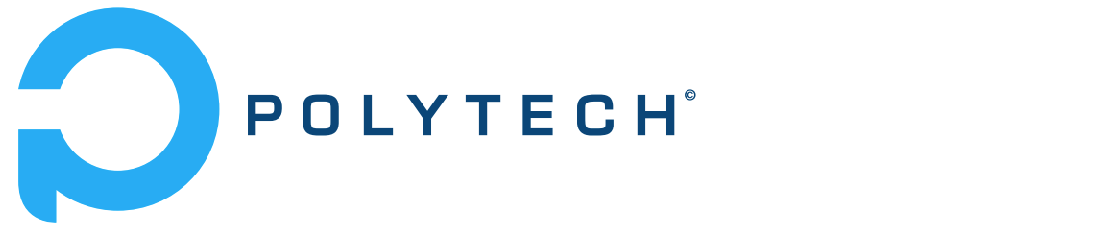 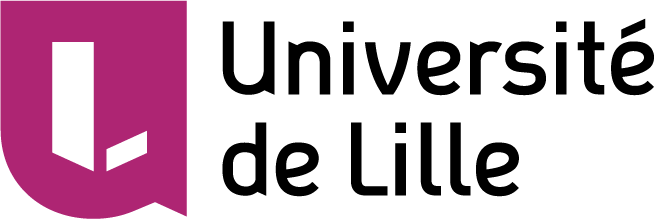 Manger Bon, Manger BioPCIS 2019 /2020
POUILLON Lucie
RULLIER Julie
RONCHETTI Maxime 
SOUKRAT Ayoub 
RABI Haytham 
WEI Yiheng